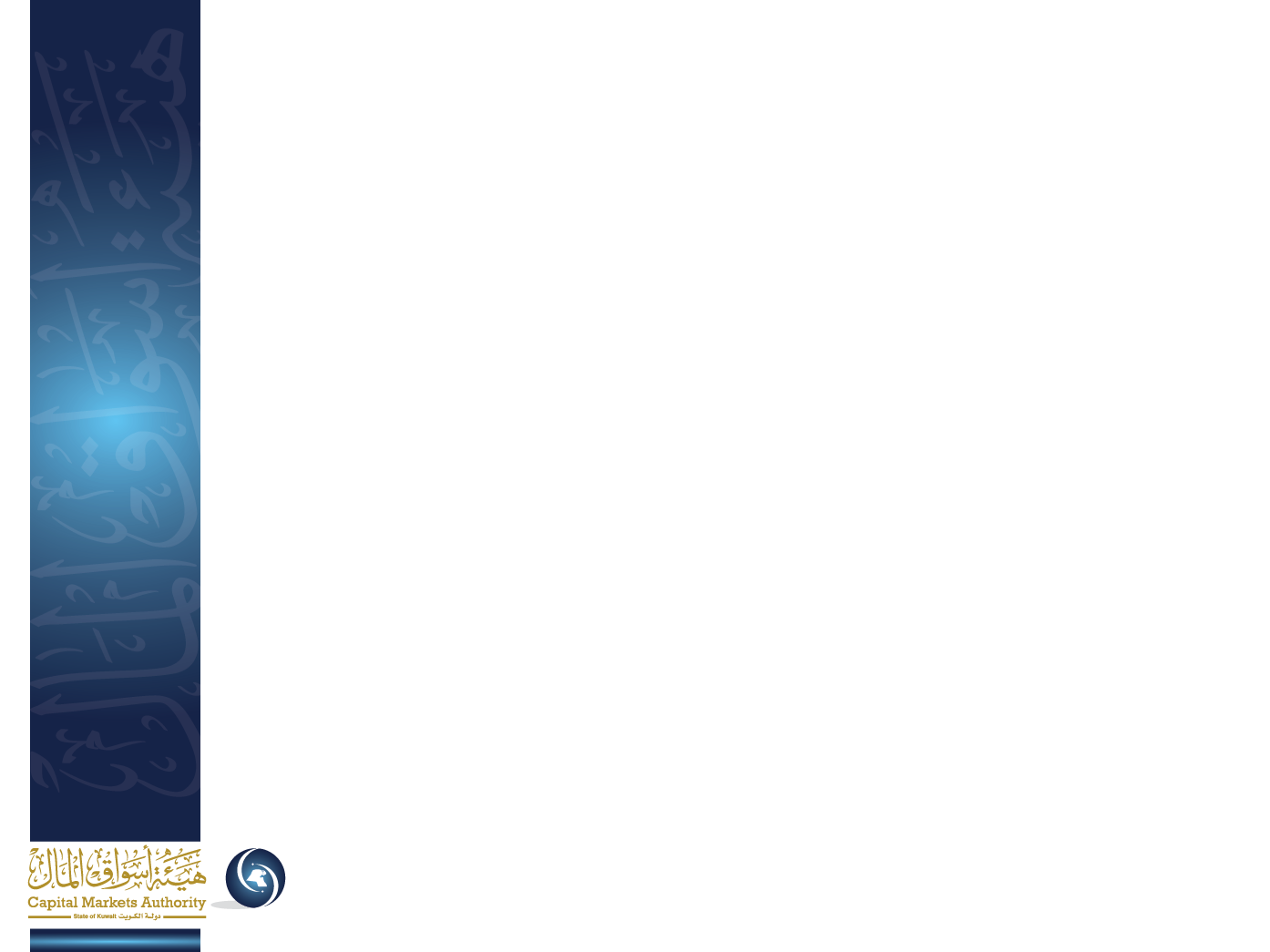 ورشة عمل
اللائحة التنفيذية الجديدة

«أخلاقيات العمل»  

إدارة متابعة عمليات الأسواق

1 ديسمــــــبر 2015
المقدمــــــــة
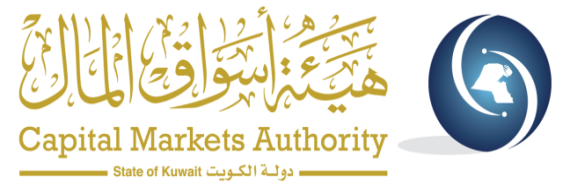 الهدف من هذه الورشة هو التوعية بالأحكام الجديدة التي تؤثر على بعض أنشطة الأوراق المالية وفقاً للتعديلات الأخيرة على اللائحة التنفيذية للقانون رقم 7 لسنة 2010 وتعديلاته.

كما تهدف الورشة أيضاً إلى تعريف الأشخاص المرخص لهم على وجه الخصوص بأي إجراءات أو متطلبات إضافية ناتجة عن التعديلات الأخيرة على اللائحة التنفيذية والأحكام الانتقالية الخاصة بها.
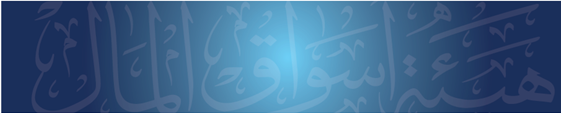 2
محتوى أعمال الورشة
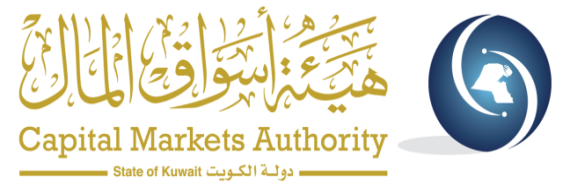 أهم الجوانب المتعلقة بموضوع ورشة العمل

الكتاب المتعلق بموضوع الورشة.
نطاق التطبيق.
التغييرات الجوهرية.
تفاصيل التغييرات الجوهرية. 
الأحكام الانتقالية.
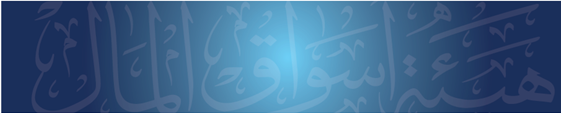 3
الكتاب المتعلق بموضوع الورشة
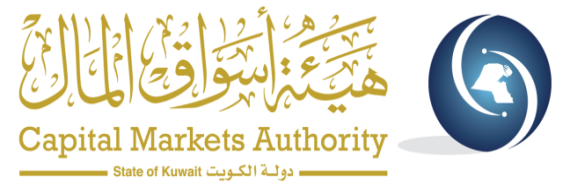 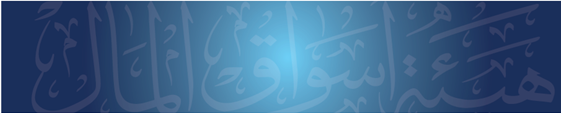 4
نطاق التطبيق
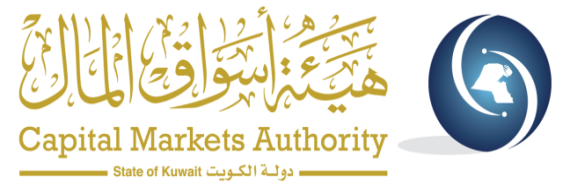 جميع الأشخاص المرخص لهم خاضعون لجميع فصول هذا الكتاب باستثناء الفصل الثاني.
أن الأشخاص المرخص لهم الخاضعين للفصل الثاني «تصنيف العملاء»  من هذا الكتاب يتمثلون بالحاصلين على ترخيص من الهيئة للأنشطة التالية:-
مدير محفظة الاستثمار.
مدير نظام استثمار جماعي.
 وكيل اكتتاب.
أمين حفظ.
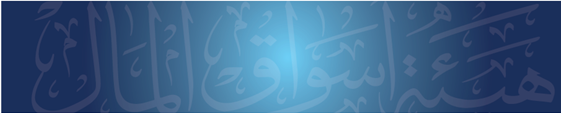 5
التغييرات الجوهرية
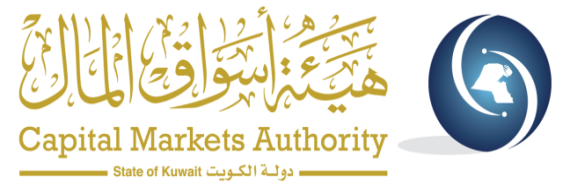 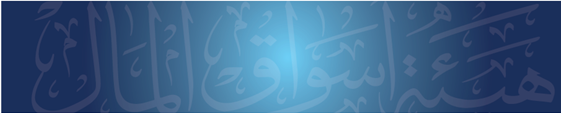 6
(يتبع) التغييرات الجوهرية
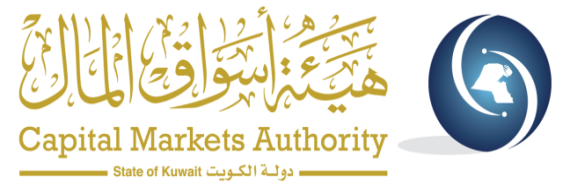 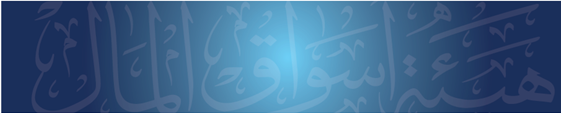 7
تفاصيل التغييرات الجوهرية
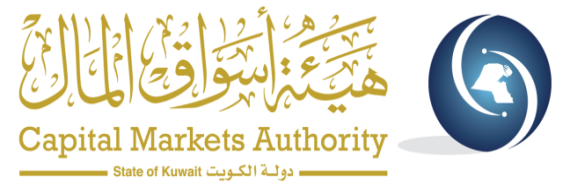 إضافة تصنيف العملاء
يجب على الشخص المرخص له أن يقوم بتصنيف عملائه.
الهدف الأساسي من تصنيف العملاء هو أن المعلومات المقدمة للعملاء تختلف من نوع إلى آخر، ومثال على ذلك أن توجيه دعوات الاكتتابات الخاصة للأسهم الممتازة والسندات والصكوك يقتصر على العميل المحترف فقط.
يجب على الشخص المرخص له إخطار العملاء بنوع تصنيفهم.
إن تغيير تصنيف العميل لا يؤثر على التصرفات والعمليات التي تمت في ظل تصنيفه على نحو معين.
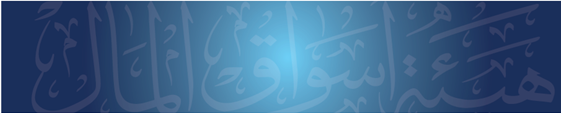 8
تفاصيل التغييرات الجوهرية
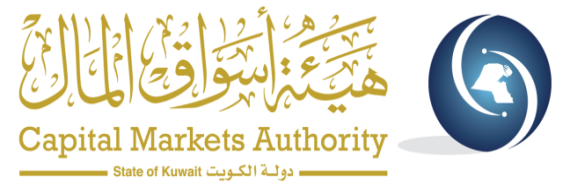 (يتبع) إضافة تصنيف العملاء
	العميل المحترف بطبيعته
حكومة أو هيئة عامة أو بنك مركزي أو مؤسسة دولية.
الأشخاص المرخص لهم من الهيئة، والمؤسسات المالية الخاضعة لإحدى الجهات الرقابية داخل دولة الكويت أو خارجها.
شركة رأس مالها المدفوع مليون دينار كويتي أو ما يعادلها على الأقل.

«يجوز للشخص المرخص له أن يتفق كتابةً مع العميل المحترف بطبيعته على تصنيفه كعميل عادى»
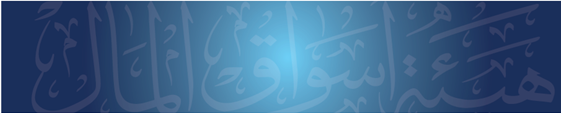 9
تفاصيل التغييرات الجوهرية
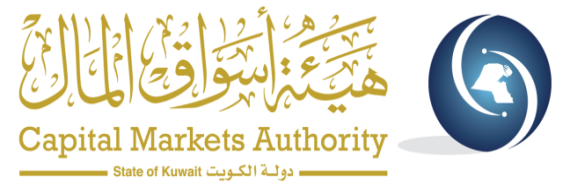 (يتبع) إضافة تصنيف العملاء
	العميل المحترف المؤهل
يجب أن يستوفي أحد المعايير التالية:
أن يكون لدى العميل تعاملات في الأوراق المالية لا تقل عن 250,000 د.ك في كل ربع سنة على مدار السنتين السابقتين.
أن لا يقل حجم أموال وأصول العميل لدى الشخص المرخص له أو أكثر عن قيمة 100,000 د.ك.
أن يعمل العميل أو سبق له العمل في القطاع المالي لمدة سنة على الأقل في منصب مهني محترف.
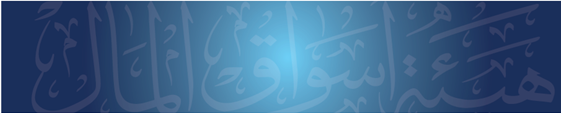 10
تفاصيل التغييرات الجوهرية
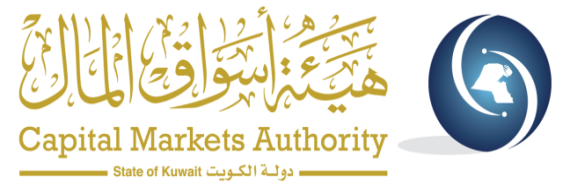 (يتبع) إضافة تصنيف العملاء
يتعين على الشخص المرخص له إعداد سجل خاص لتصنيف العملاء، يتضمن:
نوع تصنيف العميل، وأسبابه ومبرراته.
نسخة من الإخطارات والإقرارات والاتفاقيات المتعلقة بتصنيف العميل.

«لا يؤثر تغيير تصنيف العميل على التصرفات والعمليات
التي تمت في ظل تصنيفه على نحو معين»
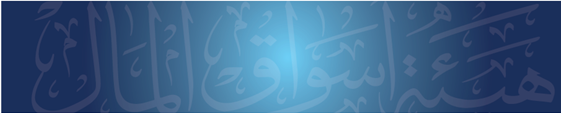 11
تفاصيل التغييرات الجوهرية
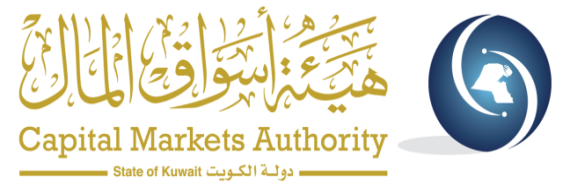 إضافة أحكام تعارض المصالح
الاحتفاظ بسجل لأنواع الخدمات التي يقدمها بنفسه أو من خلال أشخاص آخرين والتي قد تنشأ عنها تعارض للمصالح، على أن يتم تحديث هذا السجل بشكل دوري.
الالتزام باتخاذ تدابير وقائية للحد من حالات تعارض المصالح.
الإفصاح خطياًّ للعميل قبل تنفيذ الأعمال، في حال أن التدابير المتخذة غير كافية للحد من الأضرار على العميل.
وضع سياسات وإجراءات للحد من تعارض المصالح على أن تتناسب مع طبيعة وحجم أعمال الشخص المرخص له، على أن تتضمن هذه السياسة الشروط الواردة في الفصل الثالث من هذا الكتاب.
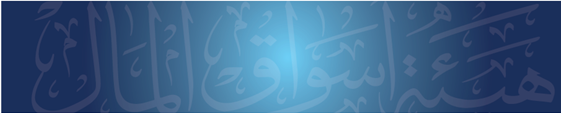 12
تفاصيل التغييرات الجوهرية
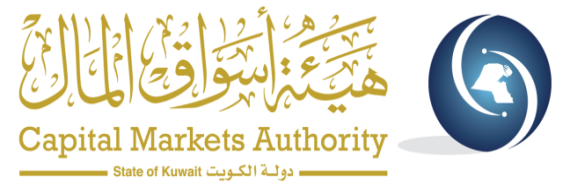 (يتبع) إضافة أحكام تعارض المصالح
يجوز للشخص المرخص له فرض قيود على انتقال بعض المعلومات (Chinese Wall) وذلك للحد من تعارض المصالح، حيث يحق للشخص المرخص له إلزام موظفيه أو وكلائه الذين يقومون ببعض أنشطة الأوراق المالية بعدم الكشف عن المعلومات التي في حوزتهم إلى أي موظف أو شخص آخر يعمل لصالح الشخص المرخص له.
في حال اتخاذ الشخص المرخص له التدابير المذكورة أعلاه فإن ذلك يعد بمثابة قرينة على أن تصرف الشخص المرخص له لا يقع ضمن حالات تعارض المصالح، ما لم يثبت عكس ذلك.
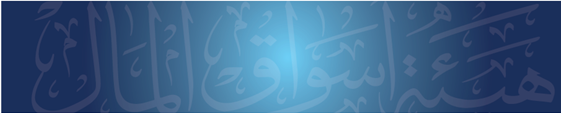 13
تفاصيل التغييرات الجوهرية
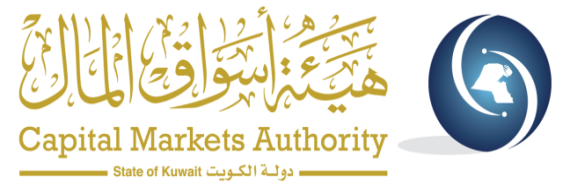 إضافة بنود خاصة بالمعاملات الشخصية لموظفي الشخص المرخص له
التزام الشخص المرخص له باتخاذ التدابير الملائمة للحد من حالات تعارض المصالح بين أعضاء مجلس الإدارة وعملائه وموظفيه ووكلائه.
التزام موظفي الشخص المرخص له في إبلاغ مسؤول المطابقة والالتزام «فوراً» بأي صفقة يجريها عن نفسه أو لأحد أقاربه أو لشركة تابعة له أو لأحد أقاربه.
الاحتفاظ بسجل خاص بالصفقات التي يفصح عنها موظفو الشخص المرخص له.
مسؤولية مراقبة المعاملات الشخصية للموظفين تقع على عاتق مسؤول المطابقة والالتزام.
لا يجوز لموظفي الشخص المرخص له الذي يزاول نشاط وسيط أوراق مالية مسجل في البورصة أو مدير محفظة استثمار شراء أو بيع الأوراق المالية أو إنشاء المحافظ الاستثمارية إلا عن طريق نفس الشخص المرخص له.
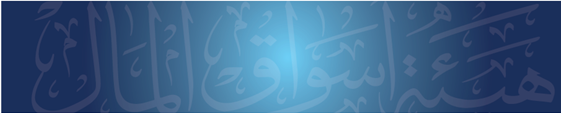 14
تفاصيل التغييرات الجوهرية
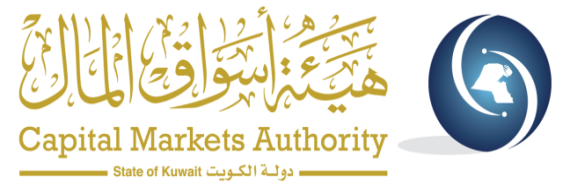 إضافة بعض البنود حول تسجيل المحادثات الهاتفية
يتعين حفظ السجلات لكل الصفقات المنفذة بالإضافة إلى تسجيل المحادثات الهاتفية و المراسلات الإلكترونية بين الموظفين والوكلاء والعملاء المتعلقة بأنشطة الشخص المرخص له، عن طريق جهاز يوفره الشخص المرخص له.
تسجل جميع المحادثات الهاتفية والمراسلات الإلكترونية بغرض القيام باستلام وتنفيذ أوامر العملاء، أو إرسالها إلى جهات أخرى لتنفيذها.
في حال عدم القدرة على تسجيل المكالمة الهاتفية يمكن للشخص المرخص له قبول التعليمات لأوامر العملاء كتابياًّ.
عند تلقي المكالمات الهاتفية يتوجب التقيد بما يلي: 
تعريف الموظف بنفسه.
التأكد من هوية العميل.
تحديد نوع الأمر، وبياناته.
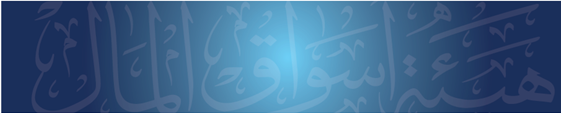 15
تفاصيل التغييرات الجوهرية
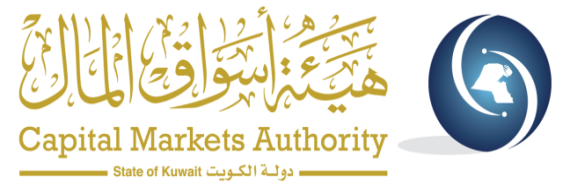 إضافة بنود للإعلانات الترويجية
حددت اللائحة الجديدة قواعد ونظم لتنظيم الإعلانات الترويجية كالالتزام بأن يكون الإعلان  عن طريق شخص مرخص له، وأن يكون محتوى الإعلان قد تم اعتماده من قبل شخص مرخص له.

الالتزام بأن يشتمل الإعلان الترويجي الحد الأدنى من المعلومات الواجب ذكرها والمنصوص عليها باللائحة.

الاحتفاظ بسجل يحتوي على جميع الإعلانات الترويجية للشخص المرخص له.
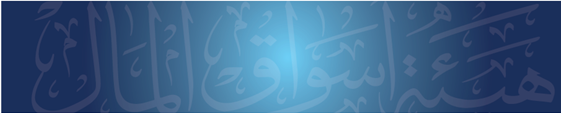 16
تفاصيل التغييرات الجوهرية
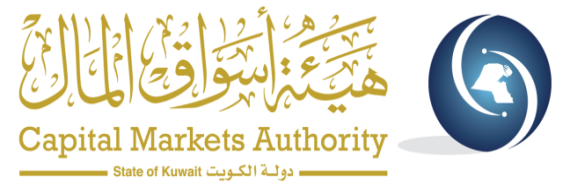 إضافة بنود لبحوث الاستثمار
حددت اللائحة الجديدة بعض الضوابط الواجب التقيد بها عند قيام الشخص المرخص له بإعداد بحوث الاستثمار، وهي كالتالي:
الإفصاح عن حالات تعارض المصالح.
بيان حول ما إذا كان البحث تم إعداده لأغراض تسويقية.
اتخاذ الإجراءات الكفيلة للتحقق، ومنها ما يلي:
عدم تداول المحللين الماليين الأوراق المالية محل البحث قبل نشره.
لا يجوز للمحللين الماليين أو غيرهم الحصول على أي منفعة من أي شخص لديه مصلحة جوهرية في موضوع البحث.
لا يجوز تقديم وعود للمُصدر بإصدار بحوث لتحقيق مصالح له.
لا يجوز للمُصدر أو أي شخص آخر مراجعة مسودة البحث الاستثماري قبل نشره، فيما عدا الأحوال التي يمكن فيها للمُصدر أن يتأكد من تقيد الشخص المرخص له بالتزاماته القانونية إذا كان البحث يتضمن توصية أو توقعاً يستهدف سعراً معيناً.
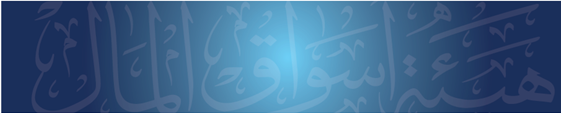 17
الأحكام الانتقالية
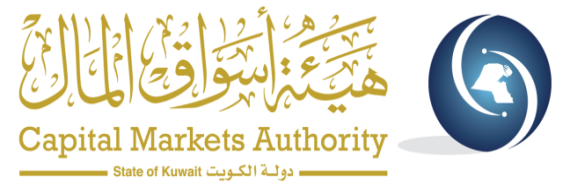 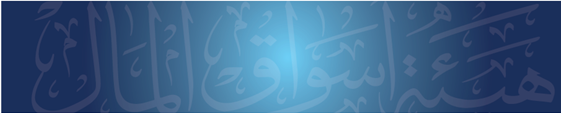 18
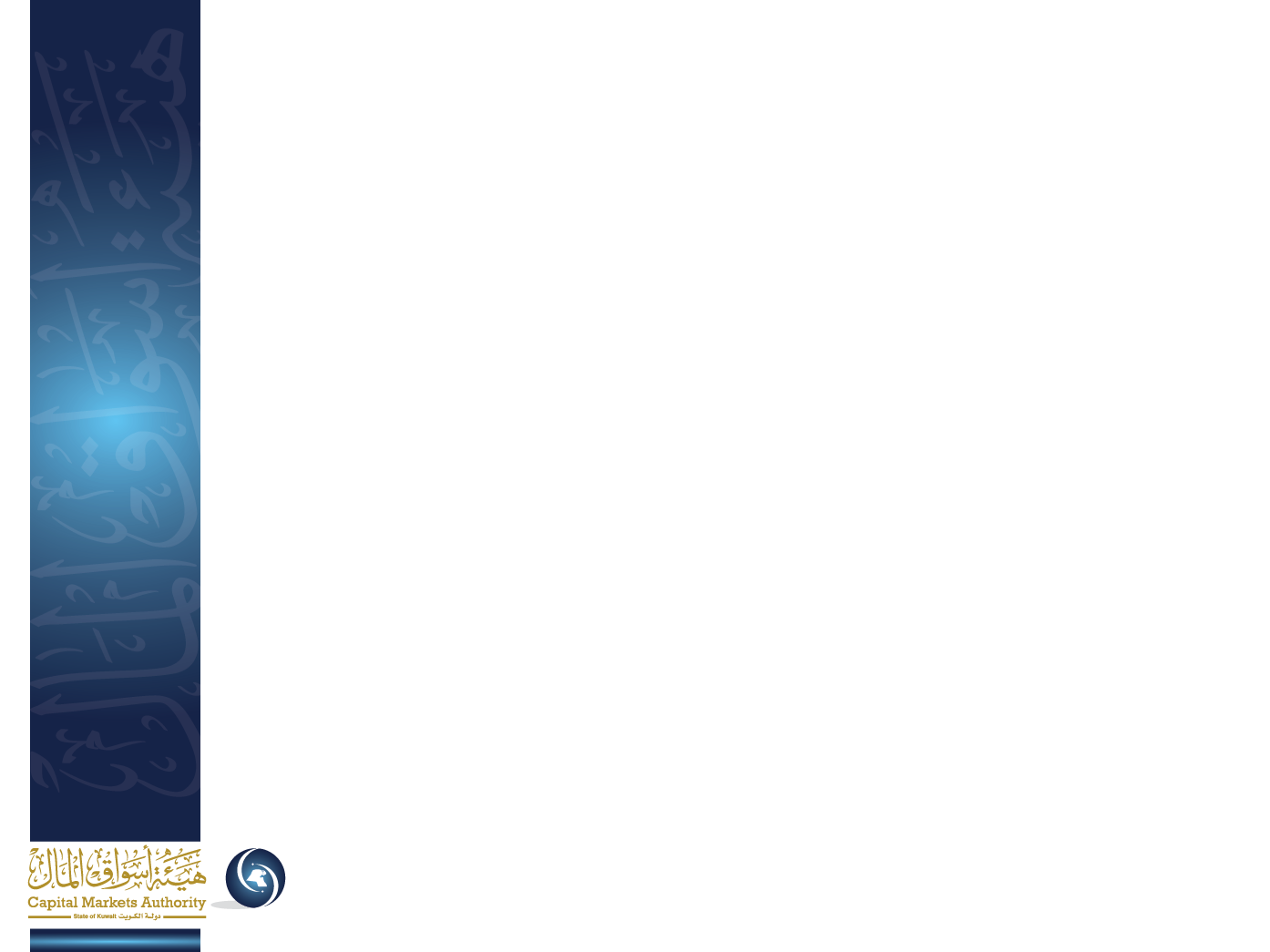 شــكــراً